Peer Review Management  System (PRMS)
“The Web Tool”
Overview of Navigation
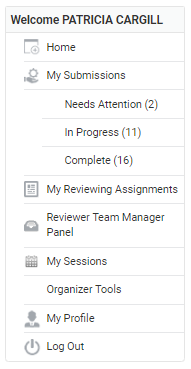 My submissions – Authors 
submit and view progress of submissions 
My reviewing assignments –Reviewers/Chairs
Reviewers - review draft papers in draft and revised draft rounds
Chairs- vet abstracts for presentation only in abstract round
My sessions -Chairs
assign papers to session
change session title, description 
add co-chair
reorder papers, remove papers, add to other sessions
Organizer tools-Chairs
view list of all papers in the track/session
export Excel file showing all papers
assign reviewers, view reviews, make paper decision
Note: Some navigation items will not appear until after a submission has been received.
Paper Assignment and Session SetupFor preparing the sessions for peer-review
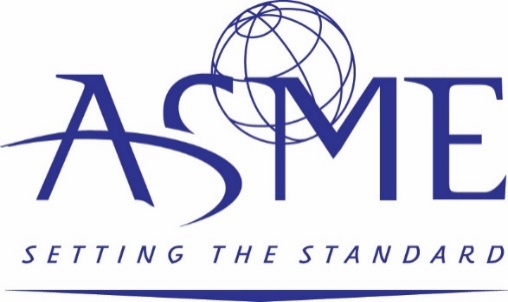 Papers must be assigned to sessions before reviewers can be assigned and reviews completed.
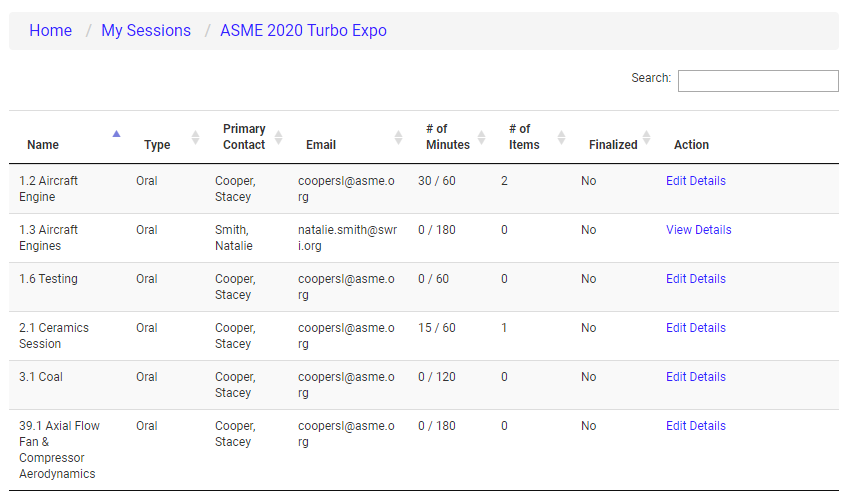 The list of sessions you have been assigned will be displayed on the next screen. Click on the “Edit Details” link to start organizing your session.
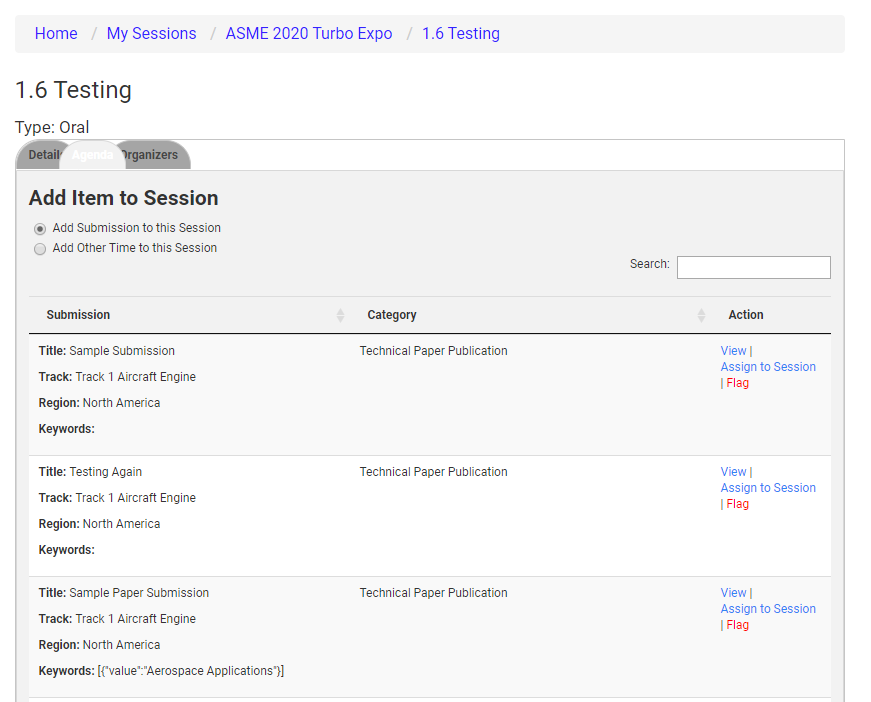 The Agenda tab is where you will start assigning submissions to the session.

Click on “View” to view the submission details.

Click on “Assign to Session” to move the submission into the session.

Click on “Flag” if the you feel that the submission should be assigned to another track. Staff will then re-assign as needed. You will be able to re-assign abstracts within your own track.
Updating Session Title
For chairs who need to update the session title
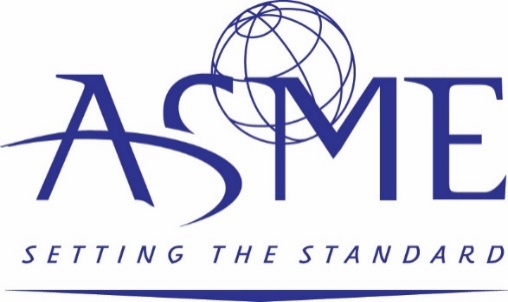 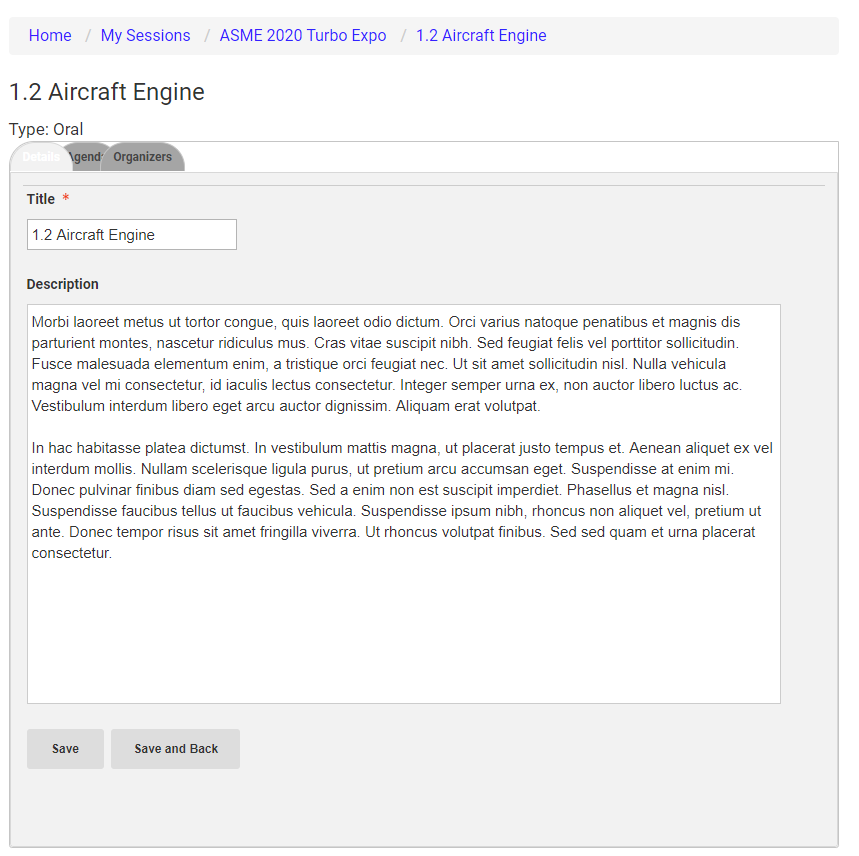 The first tab will let you adjust the session title and enter the session description.

DO NOT CHANGE NUMBERING
Adding Track/Topic or Session Chairs
For those tracks or topics requiring additional co-track/topic chairs or session chairs after the abstract review.
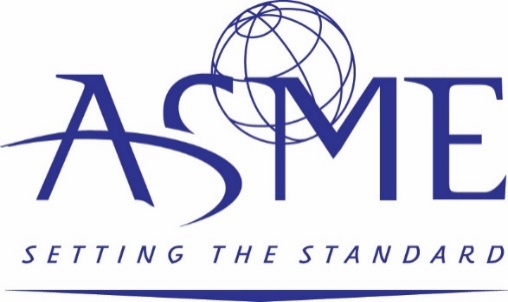 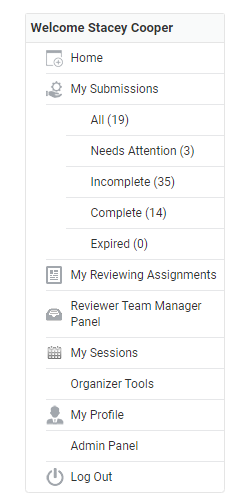 Login to your organizer account
Select My Sessions or My Topics/Sessions(Only Primary Chair has access to do this)
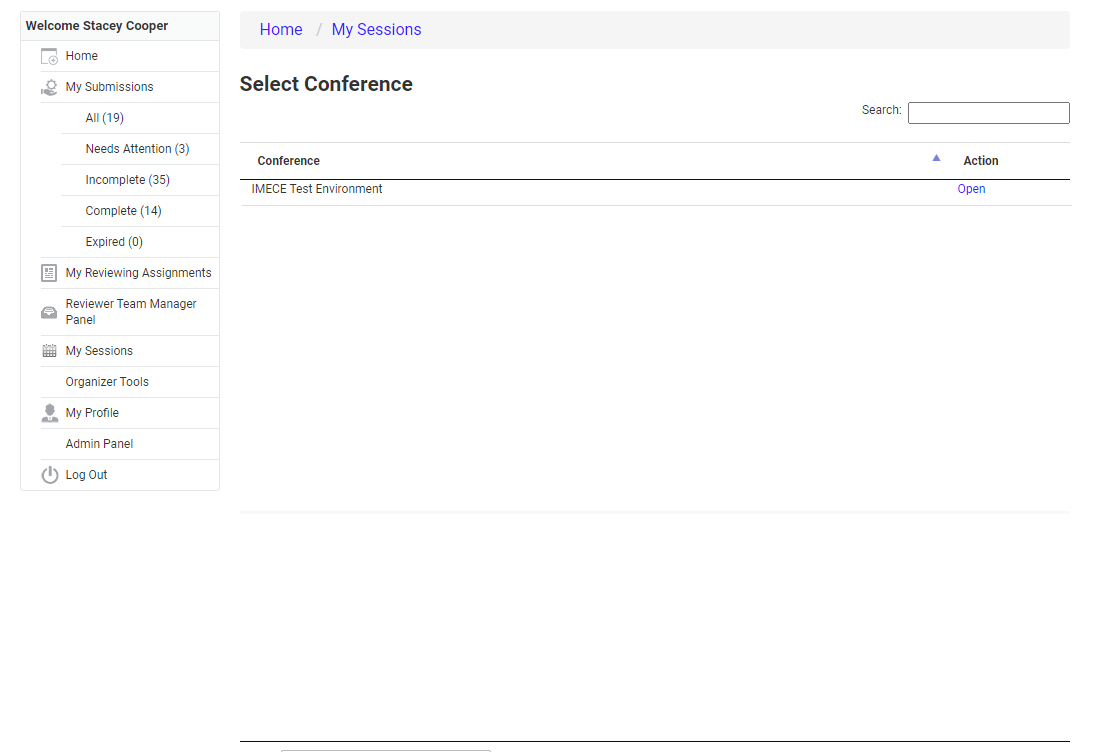 Select “Open” for the conference
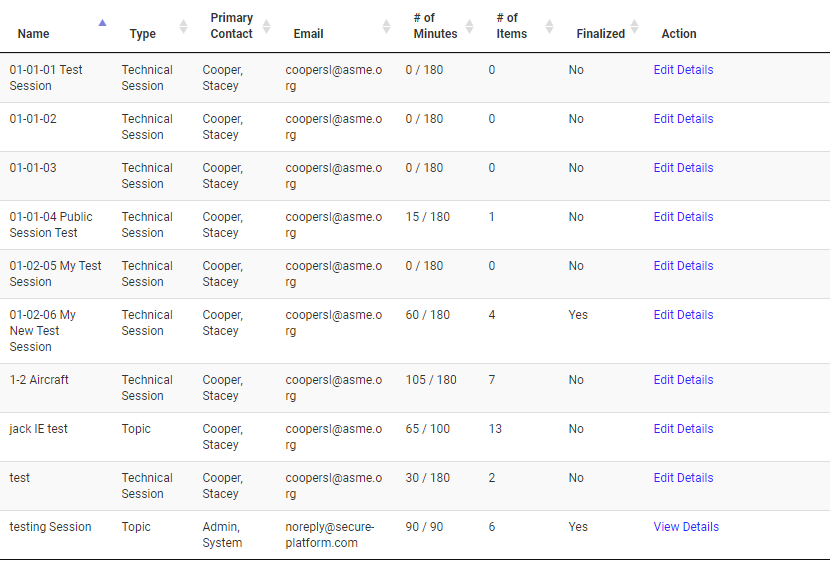 Select Edit Details

(Only the Primary Chair will have this link)
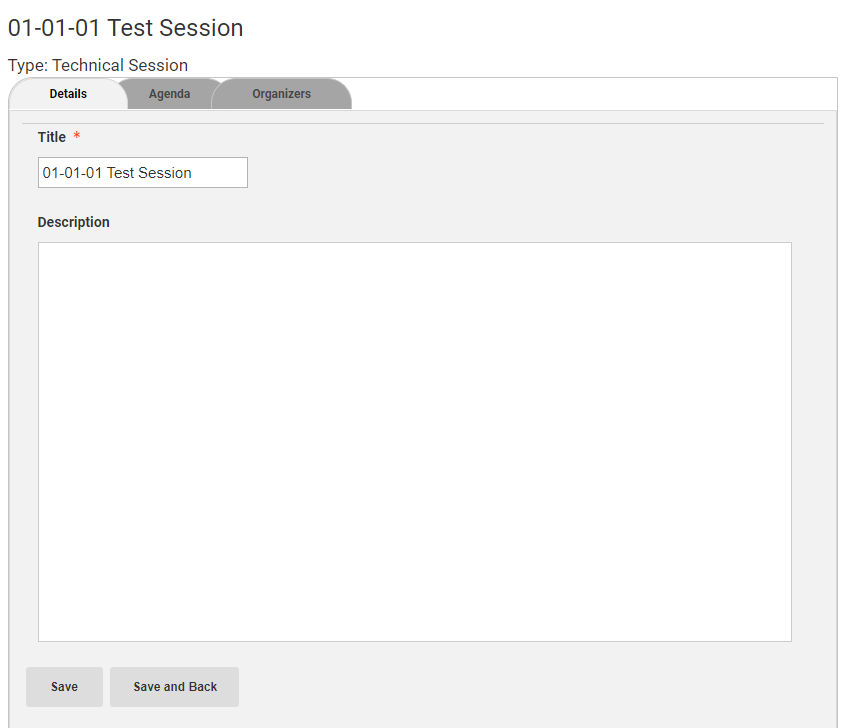 Select the Organizers tab

(Only the Primary Chairwill have this link)
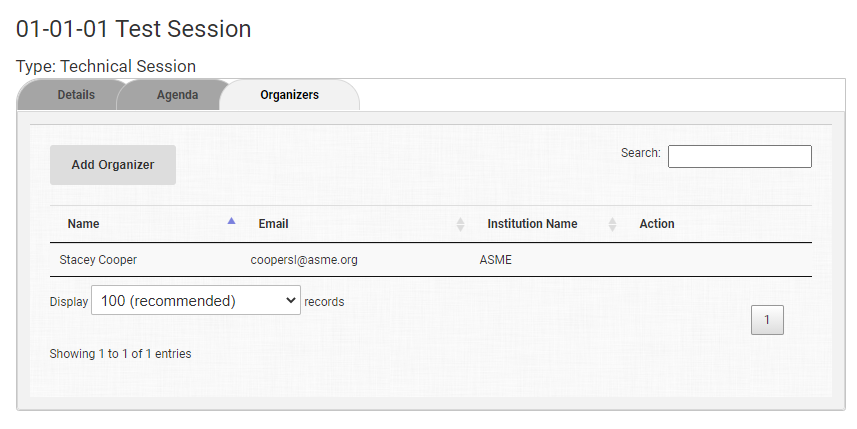 Click on the Add Organizer button

(Only the Primary Chair will have this link)
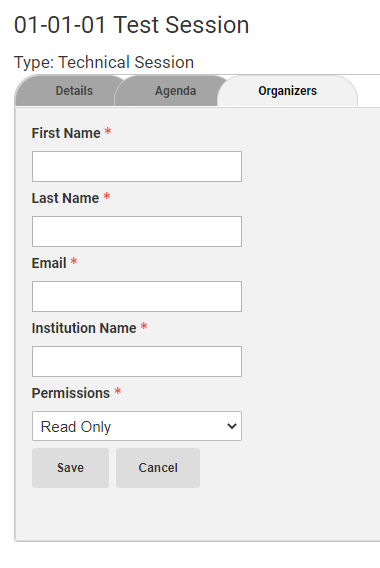 Type in required fields.
(Make sure to use the email the co-organizers uses to login to ASME or the chair may have login problems.)

Set the permissions to Collaborator 

C0-chair will receive an email about the assignment.
Paper Review Process
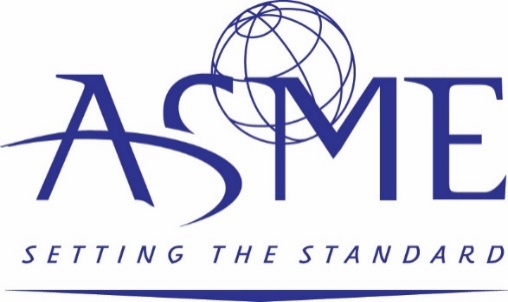 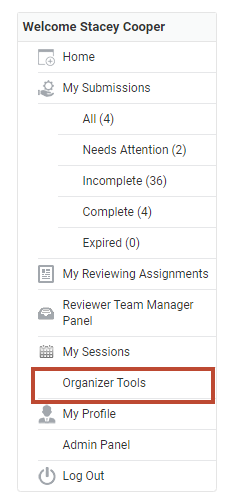 Login to your account
Click on “Organizer Tools”
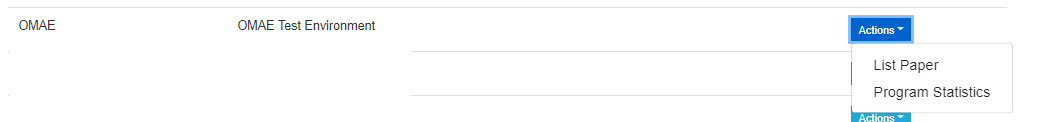 Click on “List Paper” to view the submissions.
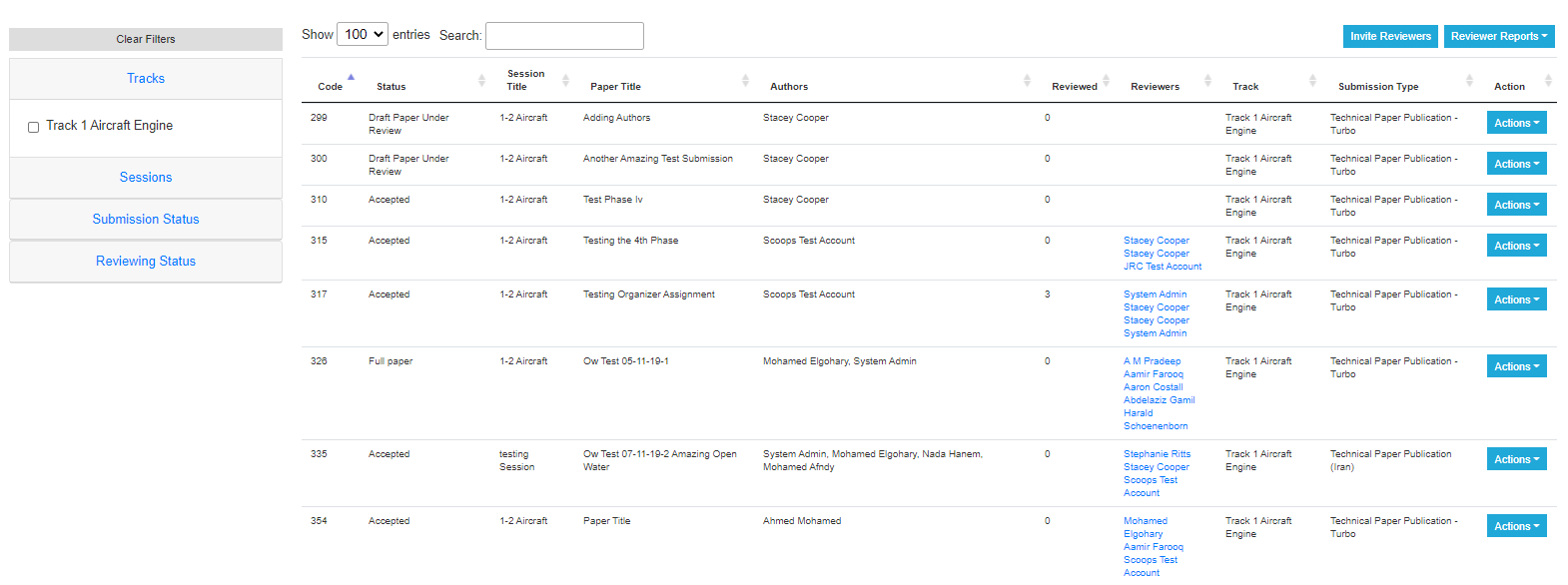 List Abstracts will take you to the paper review management screen.
Search: Enter any text that will may be displayed in one of the columns
Column Sorting: Click on the arrows next to the column to sort in ascending or descending order.
Filtering
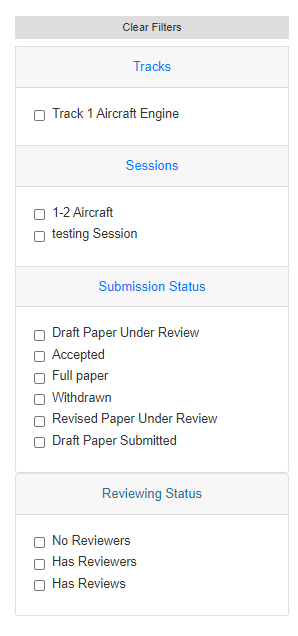 Filter by
Track 
Topics/Session
Submission Status
Review Status
Filtering will remain in place as you navigate through multiple pages.
Paper Actions
View
Opens a new window to view submission details (abstract, authors, draft paper submission, revised draft paper submission).
Click on the navigation links to view desired page.
Manage
Assign Reviewers
Make Decision on Papers
Click on Paper Title to view submission details.
View Comments
View Reviewer Inputs
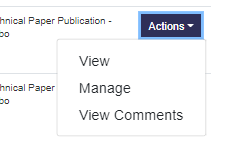 Assigning Reviewers
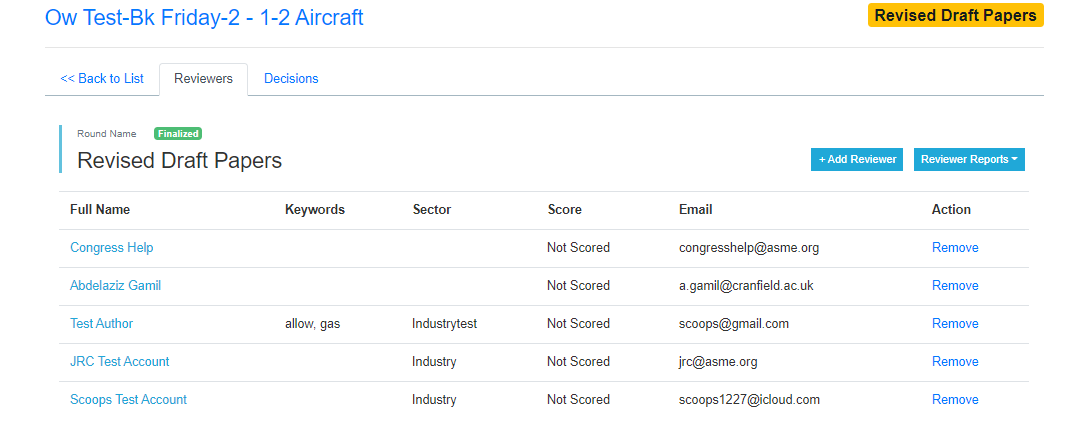 Click on “Add Reviewer” to search the reviewer database.
Assigning Reviewers
Search by 
First or last name
Email address
Keywords
Company

The number of papers assigned to the review will be displayed.
Click “Assign” to add the reviewer
Reviewers will receive an email notification for each assignment.
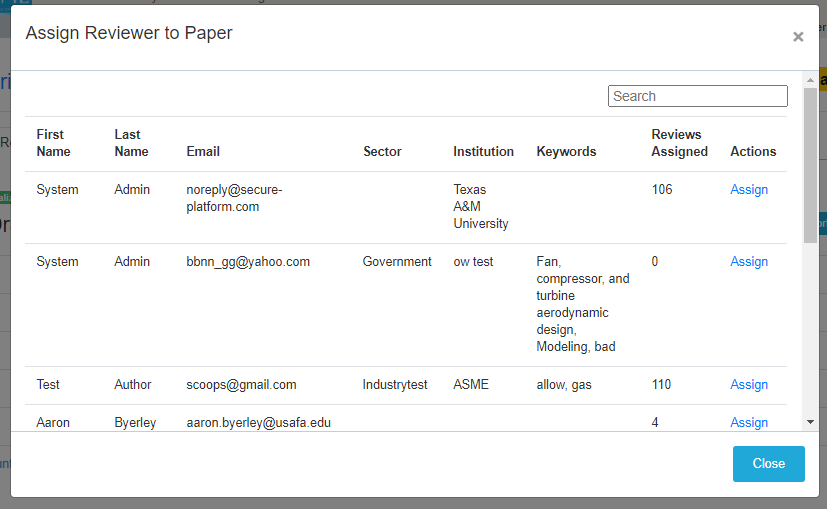 Can’t Find Your Reviewer
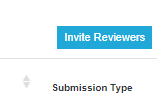 Go back to the previous screen and click on the “Invite Reviewers” button.
This will copy the URL below to your computer. Paste this into an email to your new reviewer.https://interpack.secure-platform.com:443/a/judgeSolicitationProfiles/create?solicitationId=177
Reviewer Opt-In Guidance
Make sure your reviewer completes the opt-in process.
Some new users to ASME stop the process after creating their ASME account.
THEY HAVE NOT COMPLETED THE PROCESS!

Reviewers will see the text below when they have successfully opted-in.




Reviewers will become available for assignment approximately 30 minutes after seeing the above text.
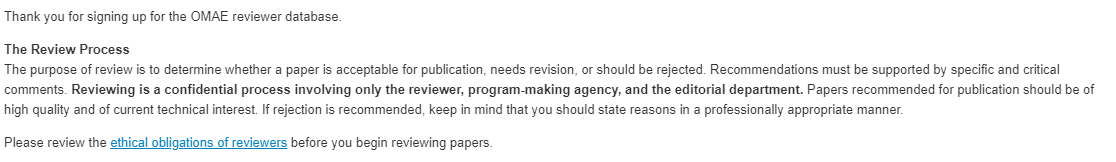 Reviewer Opt-in Step-by-Step Process: http://asmetraining.wpengine.com/reviewer-database-opt-in/
View Reviewer Comments
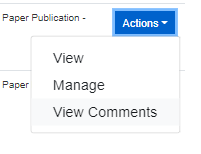 Go to Actions > View Comments
A new window will open displaying all reviewer inputs
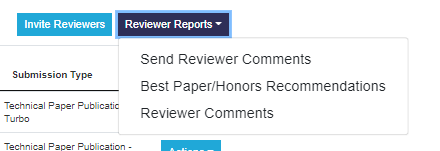 Go to Reviewer Reports > Reviewer Comments
This will download a comma separated file (csv) with all reviewer inputs that can be imported into Excel.
Make a Decision on the Paper
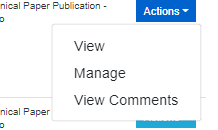 Go to Actions > Manage
This will take you to the paper management screen.
Make a Decision on the Paper
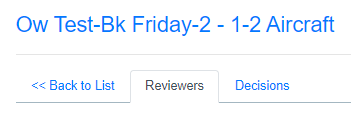 Click on the “Decision” tab
Make a Decision on the Paper
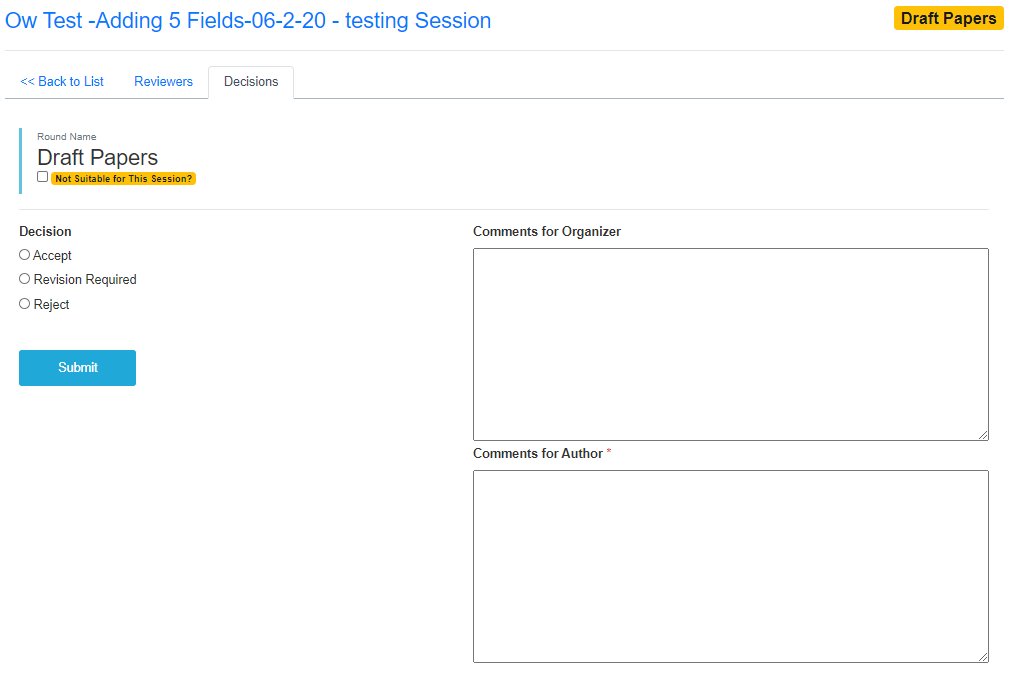 Make your decision selection
Selecting “accept” will display the honors and journal recommendation options.
Organizers can enter optional comments fellow Organizers.
Fill in the required comments for the authors.
Minimum of 2 completed reviews required before a decision can be made.
Only request revised draft for major content changes, not minor issues like typos or formatting.
Schedule
Process has many steps that must be done in series
All deadlines close at 11:59 pm ET

Reviewers will lose access to submissions at this time

If you are late or incomplete to a deadline, it puts untenable pressure on the downstream  steps
Deadlines are completion dates, not start dates
Start early!

Chairs need to check, monitor, support, and push along progress and quality throughout  their span of responsibilities
Send reminders to start tasks and meet deadlines
Check status and address problems regularly
Questions/Help
For any problems, email toolboxhelp@asme.org.

For author problems, encourage the author to email toolboxhelp@asme.org, 
with organizers on copy.

This will go to Lori Lee and her team. You DO NOT need to email both Lori and toolboxhelp.

Join us for our twice-weekly help center calls